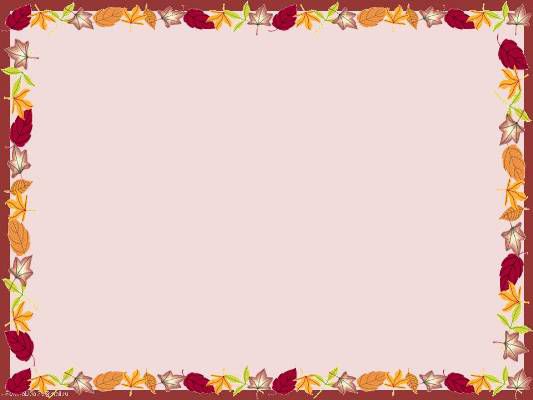 «Актуальность вопросов взаимодействия педагогов 
с семьями воспитанников»
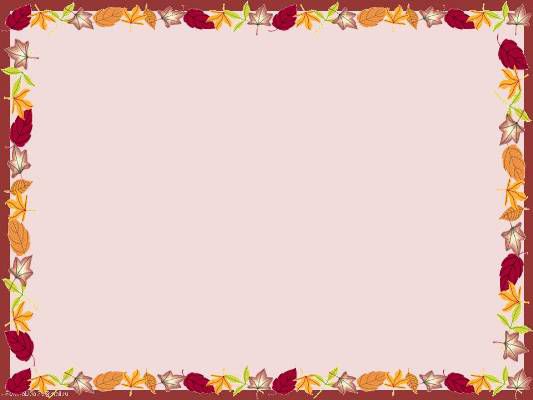 «От того, как прошло детство, кто вёл ребёнка за руку в детские годы, что вошло в его разум и сердце из окружающего мира – от этого в решающей степени зависит, каким человеком станет сегодняшний малыш».
Василий Александрович Сухомлинский
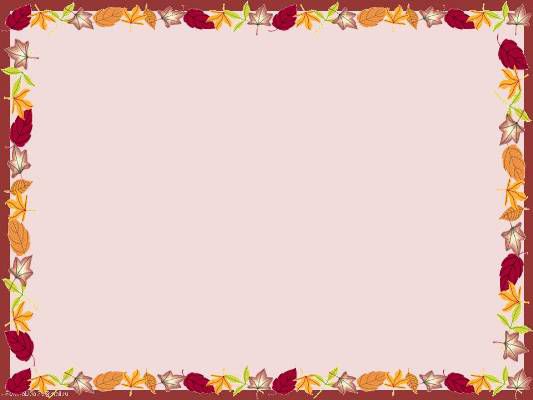 "Родители являются первыми педагогами. Они обязаны заложить первые основы физического, нравственного и интеллектуального развития личности ребенка в раннем возрасте»
статья18 Закона РФ "Об образовании»
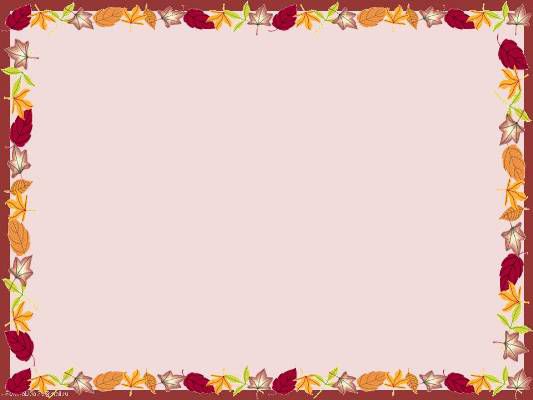 Современная идеальная семья - это семья,
 в которой главное место занимают дети, 
это родители,
 помогающие своему ребёнку 
не только получать все от жизни, 
но и самостоятельно находить пути и решения, это уютный дом, достаток и благополучие, 
а самое главное - это любовь, мир и процветание!
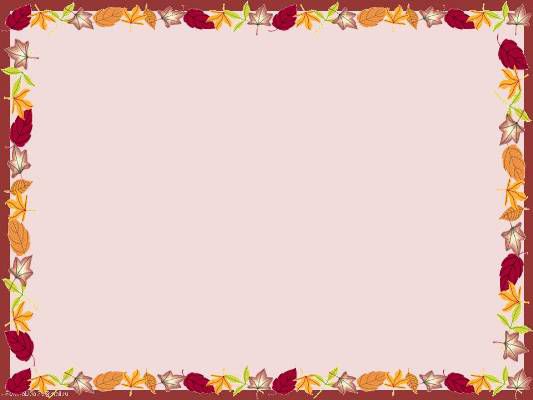 ФГОС
      Задача детского сада по ФГОС «повернуться» лицом к семье, оказать ей педагогическую помощь, привлечь семью на свою сторону в плане единых подходов в воспитании ребёнка
       
П 1.4.
      5. Основные принципы дошкольного образования: 
сотрудничество  Организации с семьёй.
      П 1.6.
      Стандарт направлен на  решение задач:
    9.  обеспечение  психолого – педагогической поддержки семьи  и повышения компетенции  родителей (законных представителей)  в вопросах  развития и образования, охраны и  укрепления здоровья детей.

       П 1.7Стандарт является основой для оказания помощи родителям в воспитании детей, охране и укреплении их физического и психического здоровья, в развитии индивидуальных способностей и необходимой коррекции нарушений их развития
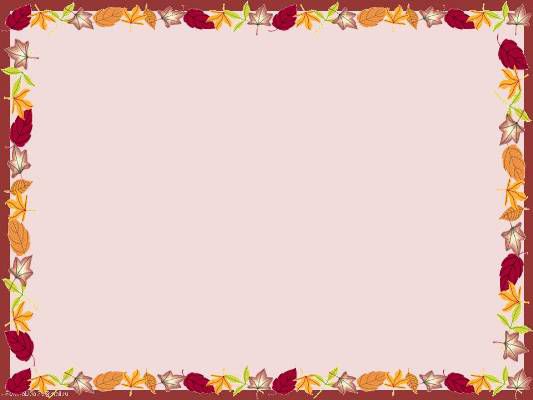 ФГОС
П 3.2.1. Для успешной реализации Программы должны быть  обеспечены психолого-педагогические условия:
      Поддержка родителей (законных представителей)  в воспитании  детей, охране и  укреплении их здоровья, вовлечение семей  непосредственно в образовательную деятельность.

 П 3.2.5. Условия создания социальной ситуации развития детей
     Взаимодействие с родителями (законными представителями) по вопросам образования ребёнка, непосредственного вовлечения их в образовательную деятельность, в том числе посредством создания образовательных проектов совместно с семьёй на основе выявления потребностей  и поддержки образовательных инициатив семьи.
П.3.2.6 
      В целях эффективной реализации Программы  должны быть созданы условия для консультативной  поддержки педагогов и родителей по вопросам  образования и охраны здоровья детей
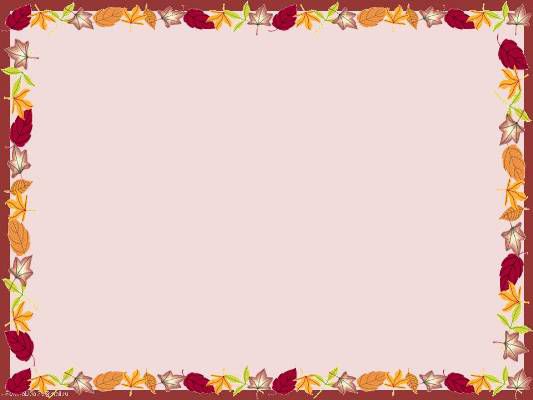 «Взаимодействие» - совместная деятельность педагогов и родителей по воспитанию ребенка, как качественно и эффективно организованное взаимное общение, обмен опытом, совместный поиск решения возможных проблем.
«Сотрудничество» - это общение «на равных», где родители выступают в позиции равноправных партнеров, а не в роли «учеников». Термин «сотрудничество» лежит в основе взаимодействия.
«Содружество» - объединение кого-либо, основанное на дружбе, единстве взглядов, интересов.
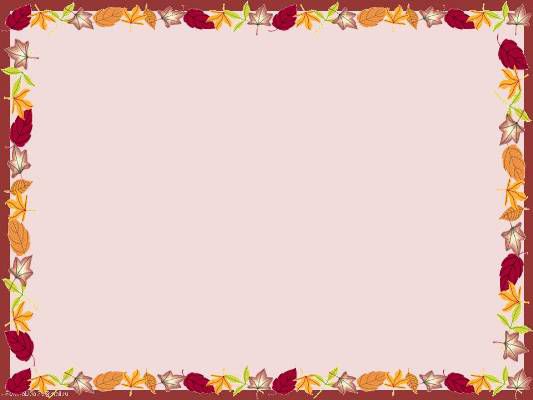 Основные  направлениями взаимодействия с семьей
Изучение потребности родителей в образовательных услугах
Просвещение родителей 
с целью повышения их правовой и педагогической культуры.
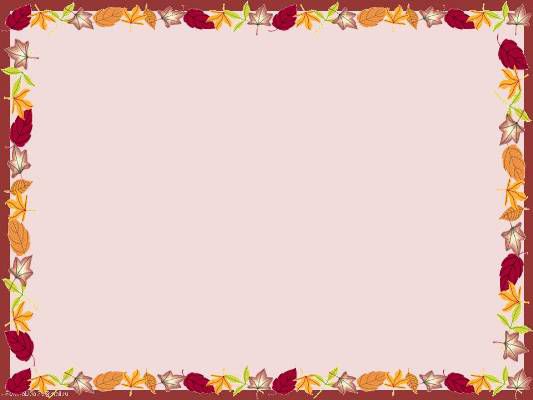 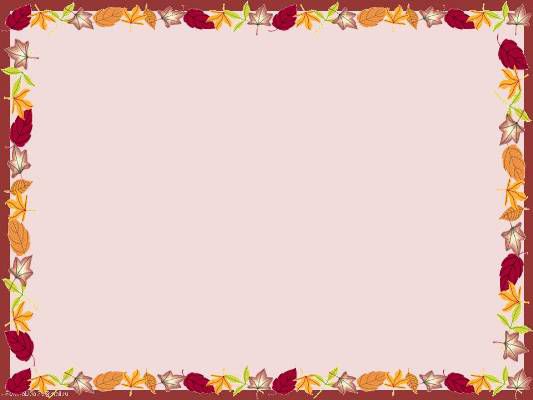 Задачи взаимодействия ДОУ с родителями
Изучение семей детей
Формирование партнёрских отношений среди детей и родителей
Распространение практики бесконфликтного и развивающего общения
Привлечение родителей к активному участию в деятельности дошкольного учреждения  (Включение родителей в образовательный процесс)
Просвещение родителей в области педагогики и детской психологии
Просвещение и обучение родителей принципам ответственного родительства
Изучение семейного опыта воспитания и обучения детей
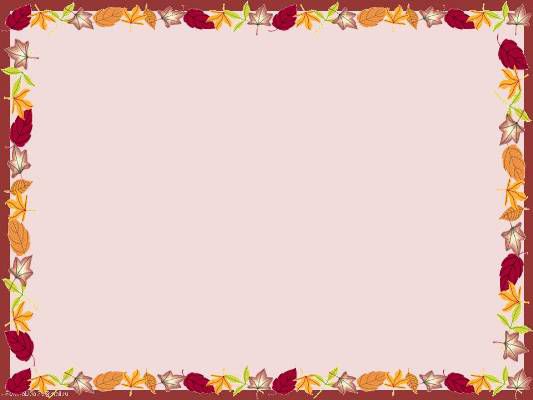 Направления по вовлечению родителей  в совместную деятельность с ДОУ
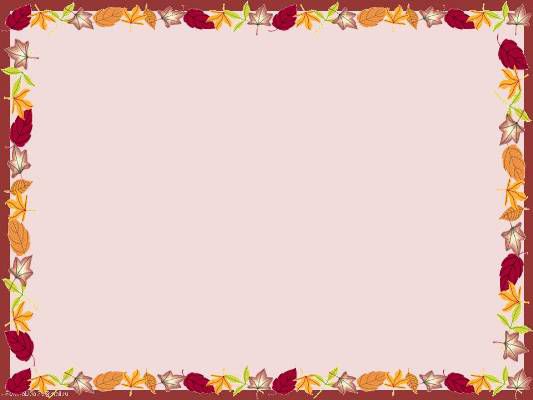 Значение  активного взаимодействия детского сада с родителями
Положительный эмоциональный настрой педагогов и родителей на совместную работу по воспитанию детей
Учет индивидуальности ребенка.
Родители самостоятельно могут выбирать и формировать уже в дошкольном возрасте  направление в развитии и воспитании ребенка
Укрепление внутрисемейных связей
Возможность реализации единой программы воспитания и развития ребенка в ДОУ и семье.
Возможность учета типа семьи и стиля семейных отношений
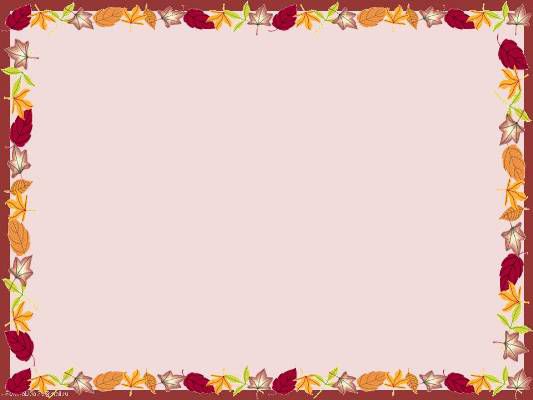 Нормативно-правовые документы, с которыми  необходимо знакомить родителей, чтобы повысит их правовую культуру
При ООН создан детский фонд – ЮНИСЭФ, который стал впервые осуществлять защиту прав ребенка. Этим фондом создан ряд документов:
      Конвенция ООН о правах ребенка (1989г.) – 54 статьи увязывают права ребенка с правами и обязанностями родителей.
Декларация прав ребенка (1959г.) – 10 принципов провозглашают права ребенка на имя, гражданство, материальное обеспечение, соцзащиту и т.д.
Семейный кодекс РФ
Закон «Об образовании»
Закон РФ «О санитарно-эпидемиологическом благополучии»
Конституциия  РФ  (в части прав и обязанностей родителей и детей)
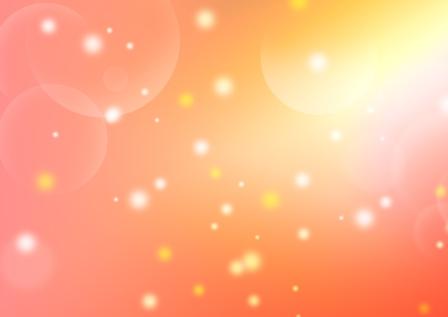 Критерии оценки эффективности работы ДОУ с семьей
Изменение характера вопросов родителей к воспитателям, руководителю ДОУ, как показатель роста педагогических интересов, знаний о воспитании детей в семье, желание их совершенствовать.
Рост посещаемости родителями мероприятий по педагогическому просвещению, стремление родителей анализировать собственный опыт и опыт других родителей.
Изменение микроклимата в неблагоприятных семьях в положительную сторону.
Проявление у родителей осознанного отношения к воспитательной деятельности, стремление к пониманию ребенка, анализу своих достижений и ошибок, использование родителями педагогической литературы, участие родителей в клубах, объединениях, семейных конкурсах, праздниках, субботниках, организуемых в ДОУ. 
Осознание взрослыми членами семьи не только практической, но и воспитательной значимости их помощи ДОУ в педагогической деятельности.
Положительное общественное мнение родителей о воспитании 
       дошкольников в ДОУ.
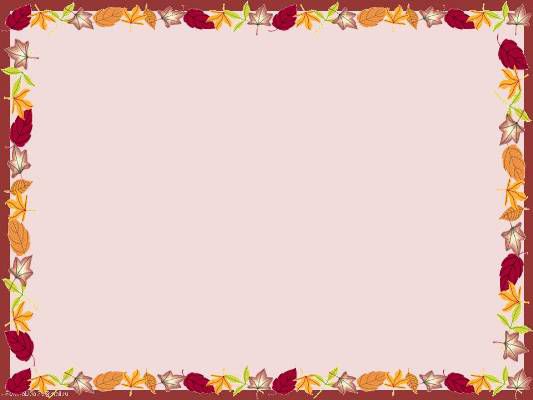 Оценка уровня коммуникабельности педагога с родителями
30-32 очка.
      Вам явно сложно вступать в общение с родителями. Скорее всего, Вы вообще не коммуникабельны. Это Ваша беда, так как страдаете от этого больше Вы сами. Но и окружающим Вас людям нелегко. На Вас трудно положиться в деле, которое требует коллективных усилий. Контакты с родителями Вы стараетесь свести к минимуму. В основном они формальны. Причины трудностей в общении Вы стремитесь переложить на родителей. Вы убеждены, что большинство родителей - это всегда недовольные, придирчивые люди, ищущие в Вашей работе только недостатки, не желающие прислушиваться к Вашему мнению. Ваше неумение построить общение с родителями приводит к тому, что и они стремятся избегать общения с Вами. Постарайтесь стать общительнее, контролируйте себя.
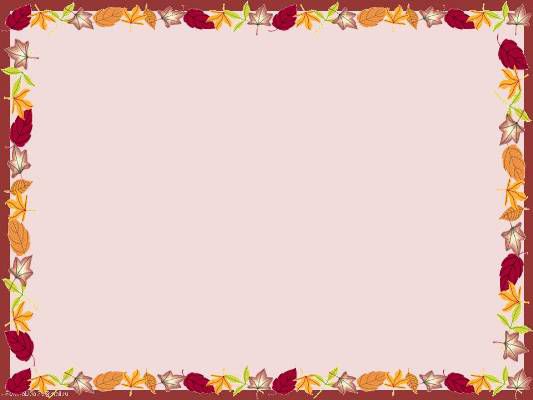 25-29 очков.
 Вы замкнуты, неразговорчивы. Новая работа и необходимость новых контактов надолго выводят Вас из равновесия. Общение с родителями воспитанников является для Вас сложным и не слишком приятным делом. Вы знаете эту особенность своего характера и бываете недовольны собой. Однако в неудачных контактах с родителями стремитесь в большей степени обвинить их, а не собственную коммуникабельность. В Ваших силах изменить особенности своего характера. Вспомните, ведь участие в общем интересном деле позволяет Вам легко находить общий язык с родителями!
19-24 очка.
 Вы в известной степени общительны и в незнакомой обстановке чувствуете себя вполне уверенно. Вам удается достаточно легко наладить контакты с большинством родителей своей группы, но с "трудными" родителями Вы не стремитесь активно общаться. В незнакомой ситуации Вы выбираете тактику "присматривания". Сложности общения с родителями не пугают Вас, однако Порой Вы бываете излишне критичны по отношению к ним. Эти недостатки исправимы.
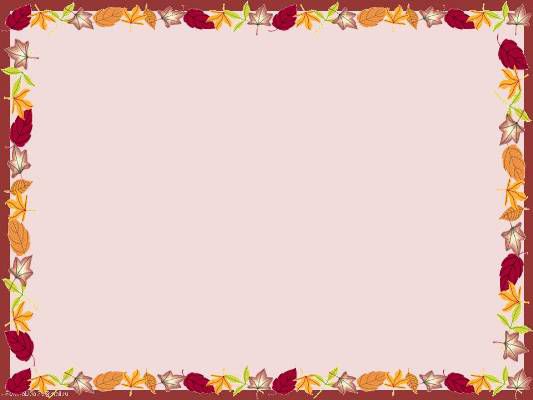 14-18 очков. 
      У Вас нормальная коммуникабельность. Вы убеждены, что с любым родителем всегда можно найти "общий язык". Вы охотно выслушиваете родителей, достаточно терпеливы в общении с ними, умеете отстоять свою точку зрения, не навязывая ее при этом другому. И индивидуальное и коллективное общение с родителями не вызывает у Вас неприятных переживаний. Родители так же стремятся поддерживать контакты с Вами, ищут Вашего совета, поддержки. В то же время Вы не любите многословия, излишней эмоциональности, стремитесь избегать ненужных конфликтов.
9-13 очков. 
Вы бываете весьма общительны. Постоянно стремитесь вступить в беседу с родителями, но часто эти беседы носят бессодержательный характер. Вы любите бывать в центре внимания, никому не отказываете в просьбах, хотя не всегда можете их выполнить. Стремитесь высказать родителям собственное мнение о том, как они воспитывают детей, в любой ситуации дать совет, что способно вызывать у них раздражение. Вы вспыльчивы, но отходчивы. Вам недостает терпения и отваги при столкновении с серьезными проблемами. При желании, однако, Вы умеете выстраивать содержательное общение.
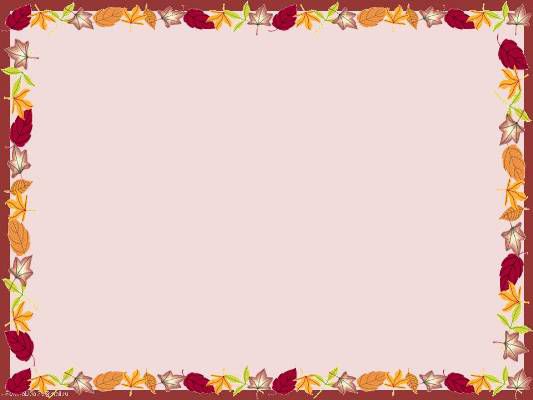 4-8 очков
 Вы чрезмерно общительны. Стремитесь стать "другом" каждому родителю, быть в курсе всех их проблем. Любите принимать участие во всех спорах и дискуссиях. Всегда охотно беретесь за любое дело, хотя не всегда можете успешно довести его до конца. Имеете собственное мнение по любому вопросу и всегда стремитесь ею высказать. Возможно, по этой причине родители и коллеги относятся к Вам с опаской и сомнениями. Вам следует задуматься над этими фактами.
З очка и менее
 Ваша общительность носит болезненный характер. Вы многословны, вмешиваетесь в дела, которые не имеют к Вам никакого отношения. Беретесь судить о проблемах, в которых совершенно не компетентны. Вольно или невольно Вы часто бываете причиной разного рода конфликтов, в том числе и среди родителей. Общаясь с родителями, бываете грубоваты, фамильярны. Вас отличают необъективность, обидчивость. Любую проблему Вы стремитесь вынести на всеобщее обсуждение. Серьезное общение с родителями не для Вас. Окружающим сложно с Вами. Постарайтесь задуматься, почему, несмотря на все Ваши усилия наладить общение с родителями, из этого ничего не выходит? Воспитывайте в себе терпеливость и сдержанность, уважительно относитесь к людям.
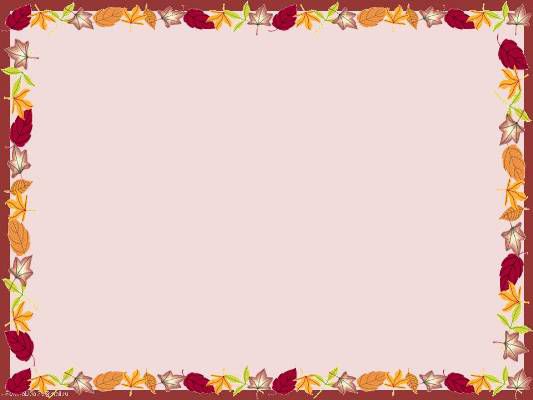 «От того, как прошло детство, кто вёл ребёнка за руку в детские годы, что вошло в его разум и сердце из окружающего мира – от этого в решающей степени зависит, каким человеком станет сегодняшний малыш».
Василий  Александрович  Сухомлинский
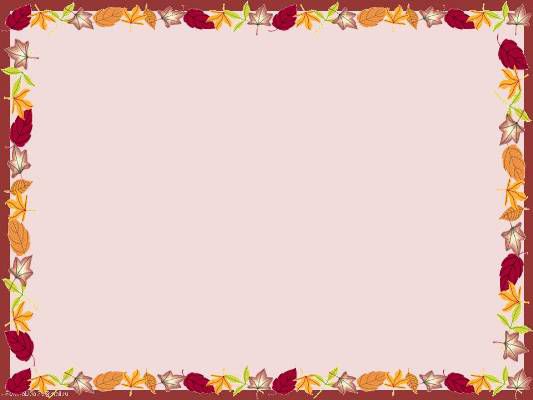 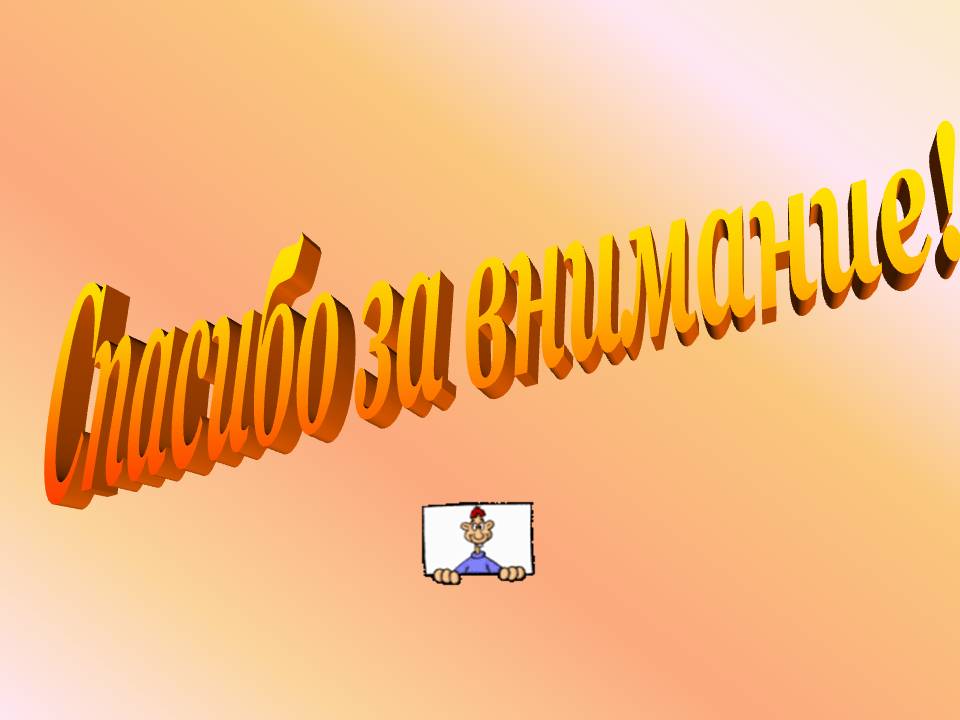